Технология приготовления 
молочного супа с крупой (рис)



Повар: Хатуева Мадина Умаровна
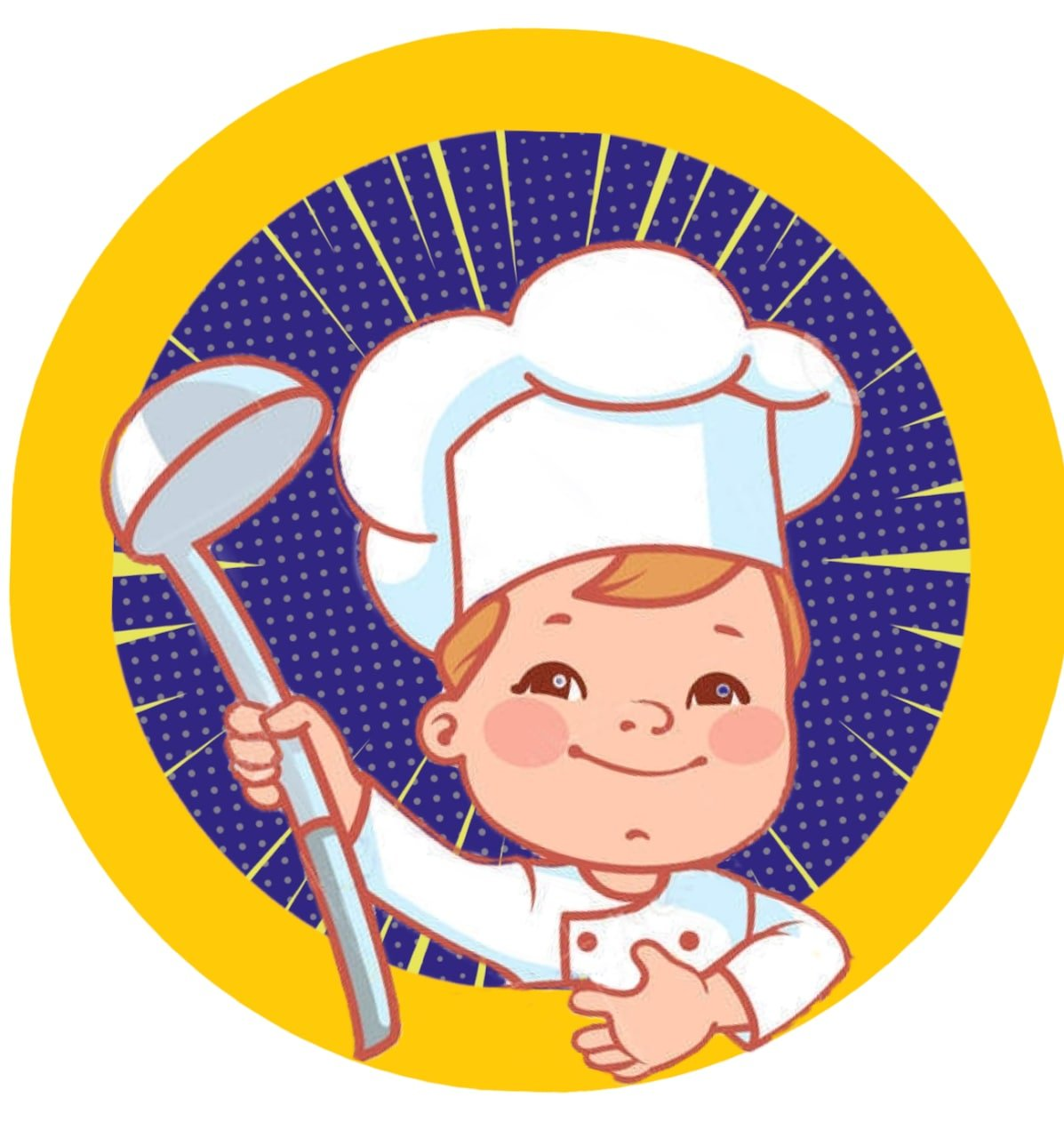 Молочные супы
Общие требования
Технология приготовления
Требования к качеству
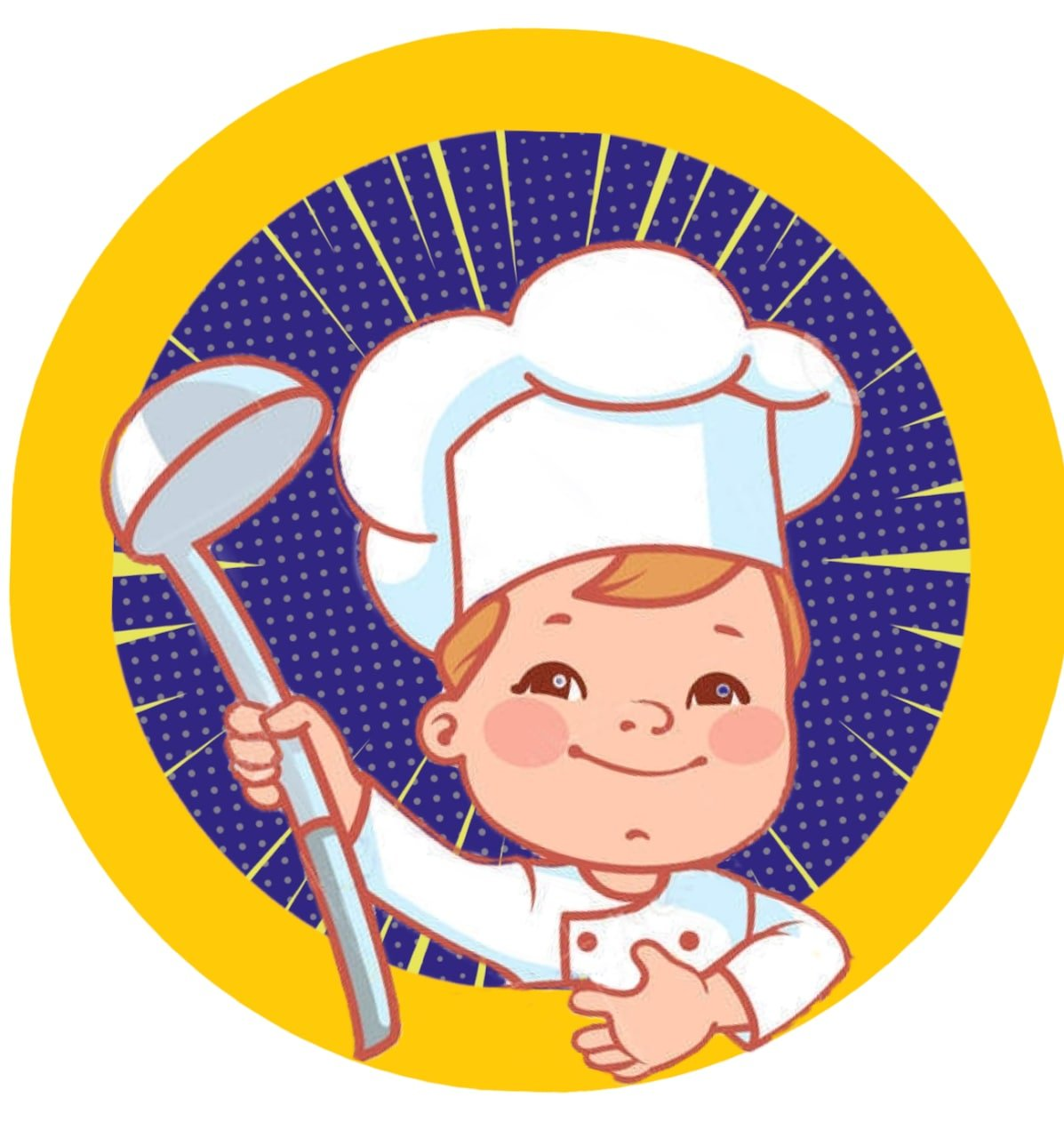 Подача и отпуск супов
Общие требования молочных супов
Молочные супы приготавливают с овощами, крупами и макаронными изделиями на молоке или смеси молока и воды (на 1 л молока от 150 до 500 г воды). Кроме натурального используют сухое или сгущенное молоко. Из-за высокого содержания кальция в молоке плохо развариваются продукты, добавляемые в качестве гарниров. Гарниром могут быть мучные изделия, крупы, овощи, фрукты (свежие и сухие).
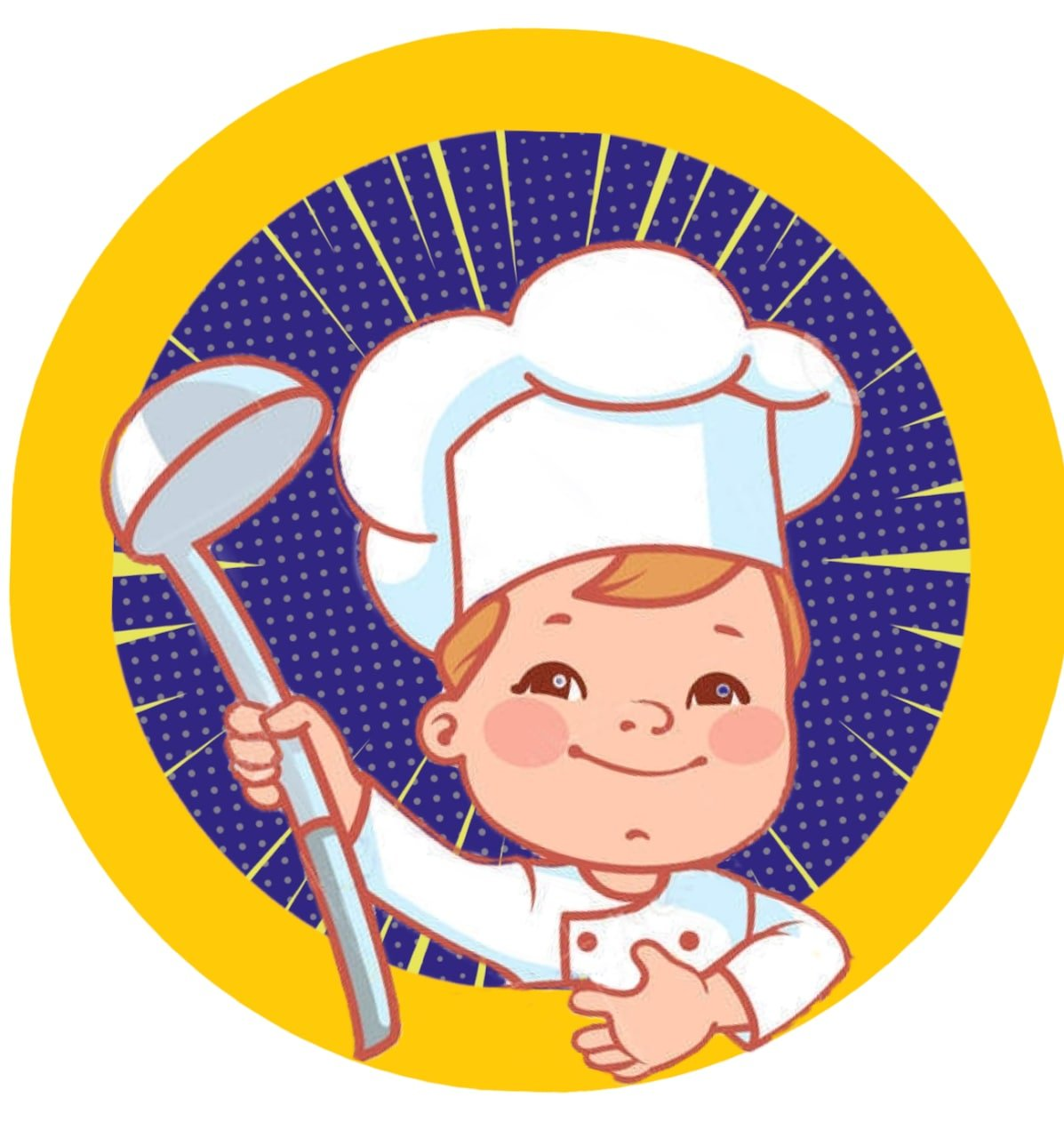 Технология приготовления
Обработанный промытый рис закладывают в кипящую подсоленную воду и варят 10 - 12 мин. Вводят горячее молоко, варят суп до готовности, кладут сахар. 
Перед подачей заправляют сливочным маслом. Срок реализации – 30–40 минут, температура подачи 75 С, V = 250–300 мл.
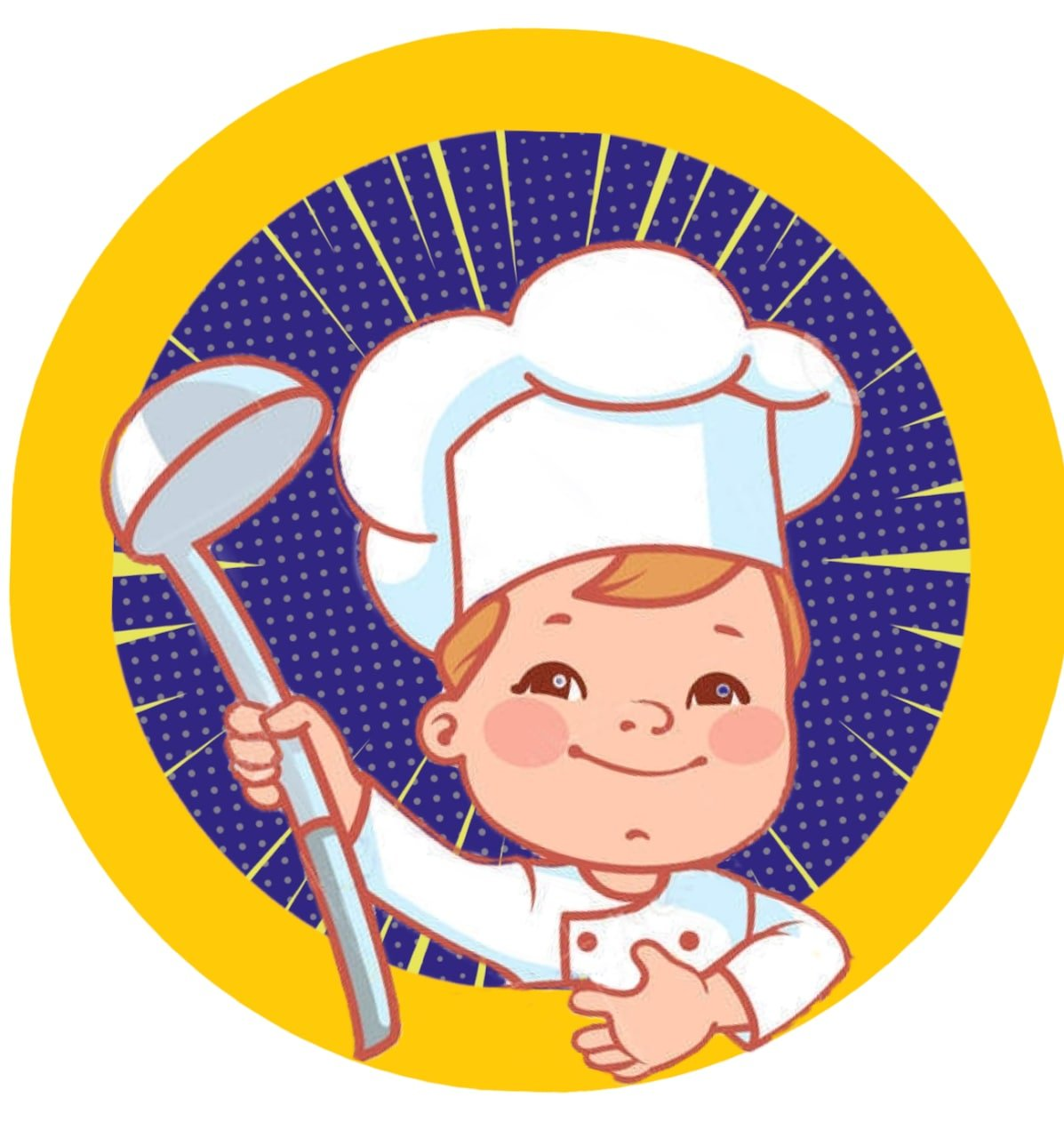 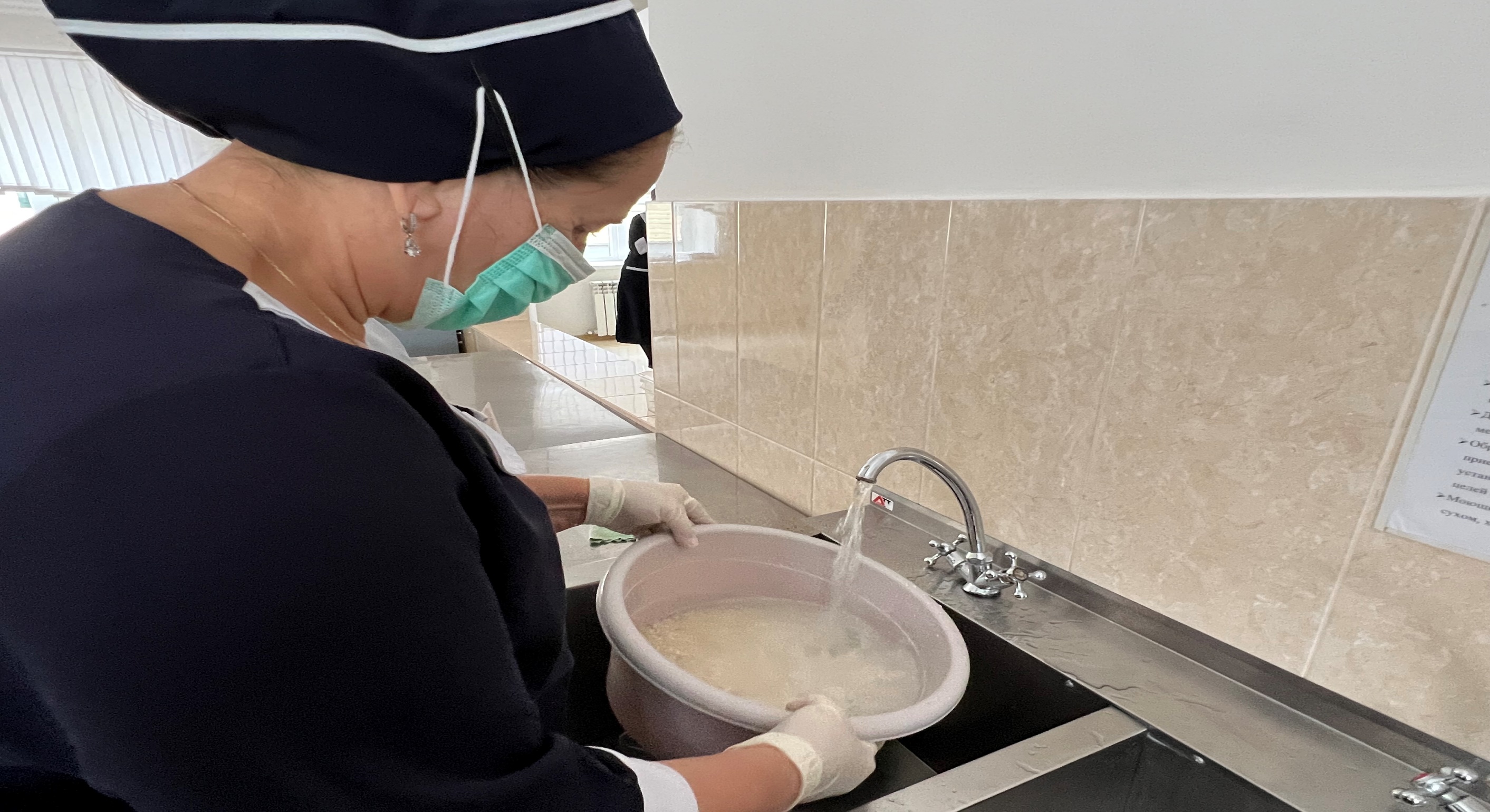 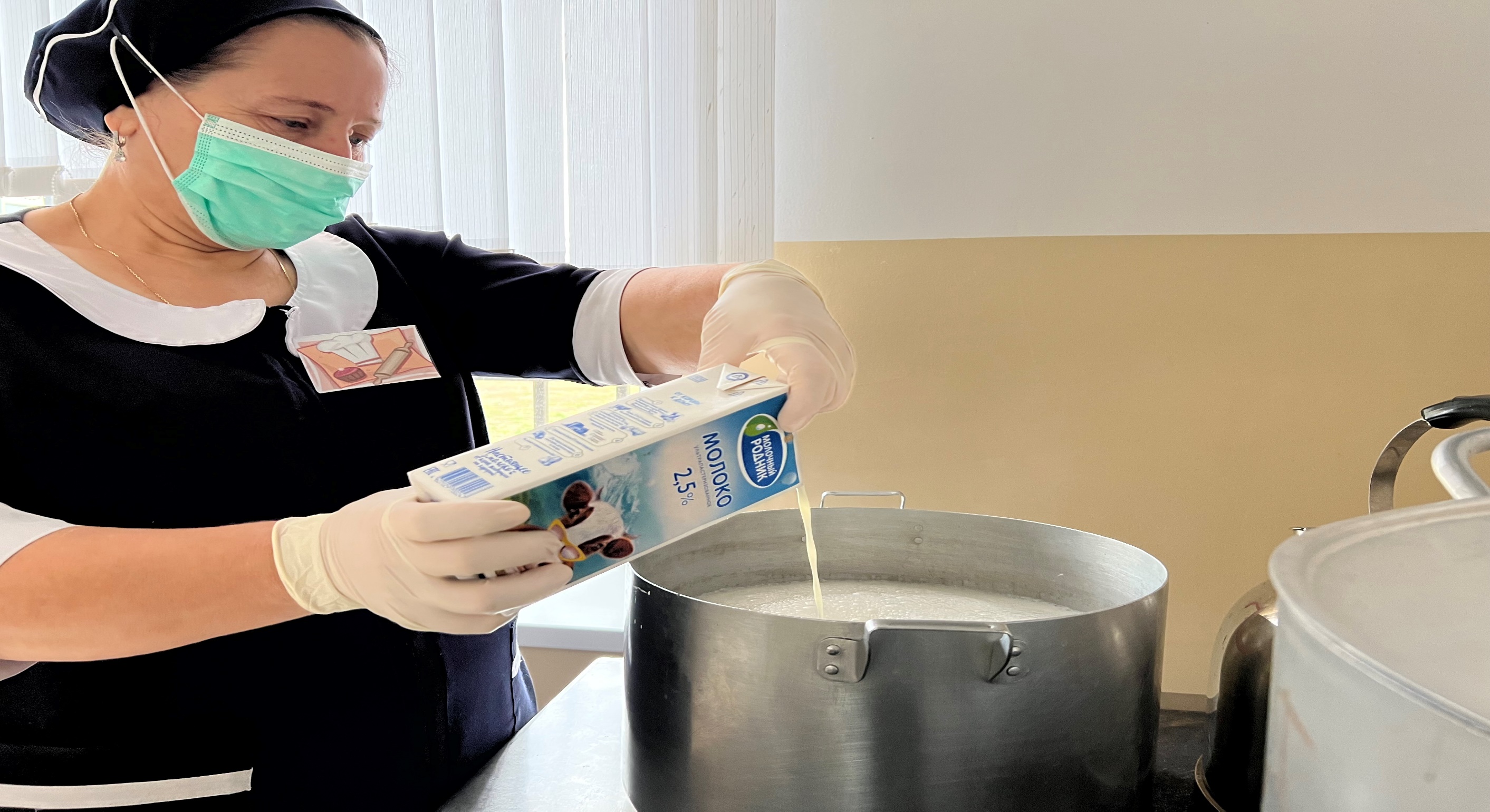 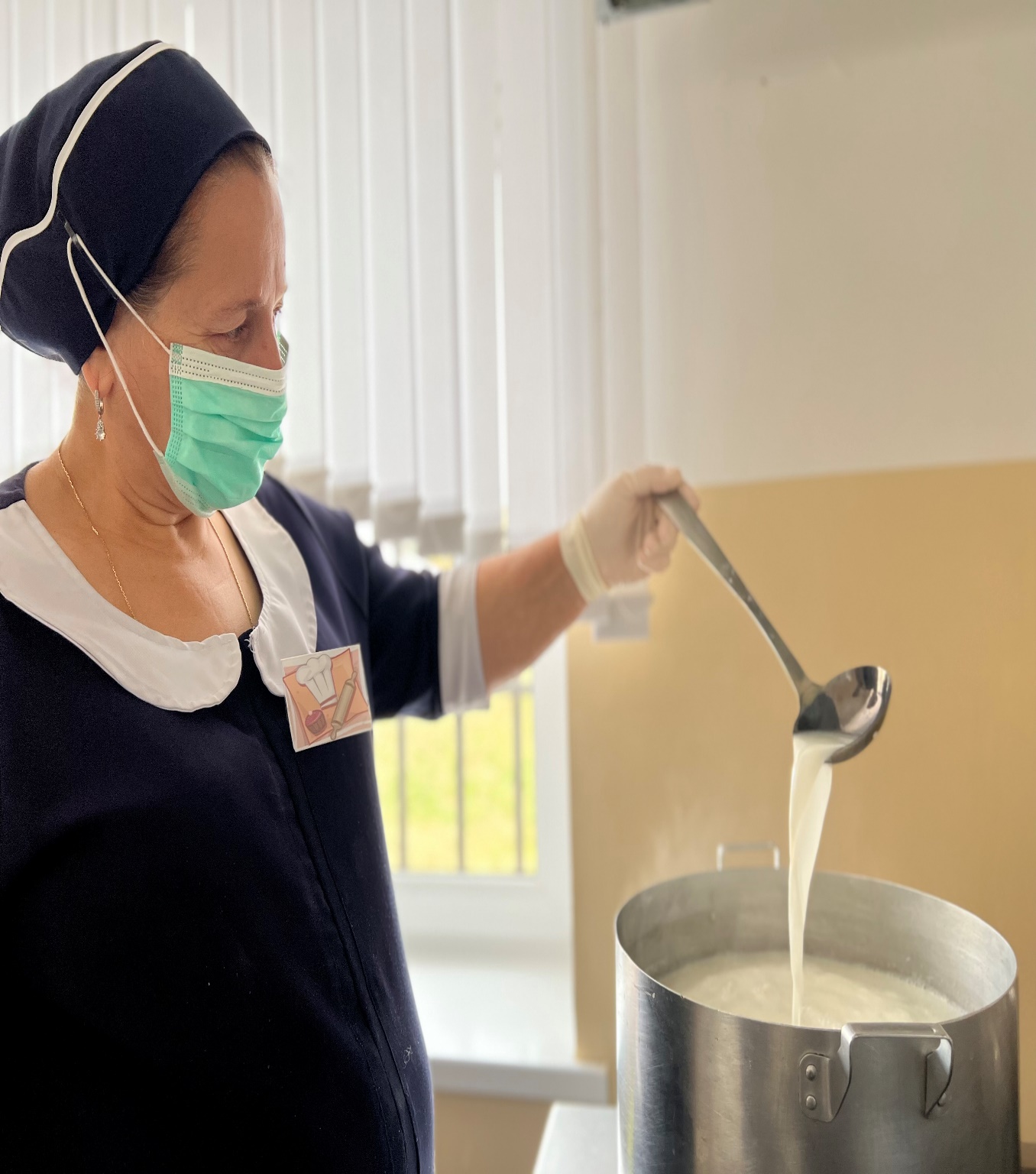 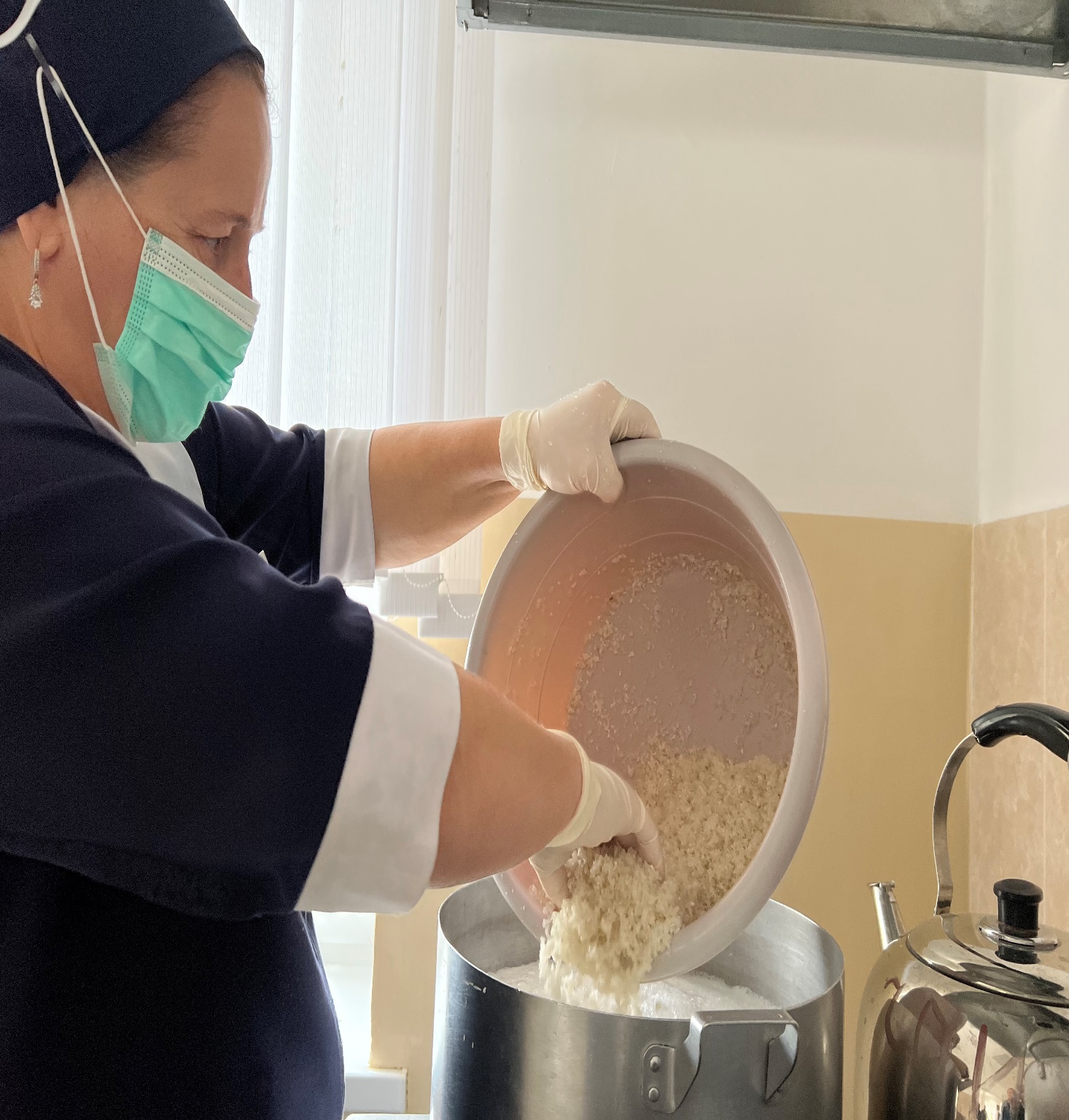 Требования к качеству
Внешний вид: в жидкой части супа – крупа разваренная, на поверхности сливочное масло. 
Консистенция: мягкая, набухшая.
Цвет: супа – молочно-белый, сливочного масла желтый. 
Вкус: сладковатый, молока и сливочного масла. 
Запах: кипячённого молока, свойственный входящим в блюд продуктам.
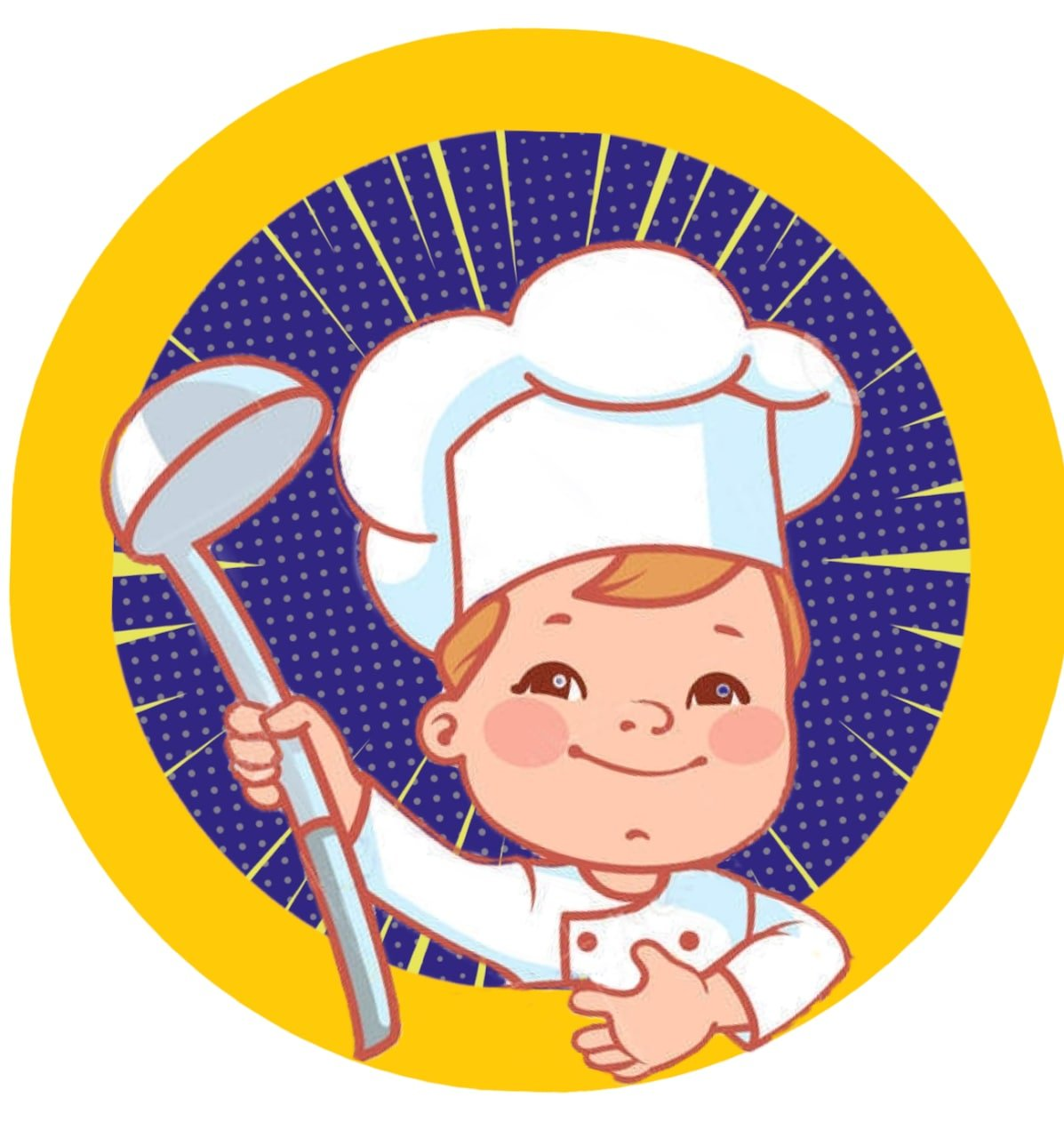 Подача супов
Отпуск молочных супов происходит, в порционной суповой миски или глубокой тарелки, столовая ложка ручкой в правуюсторону.
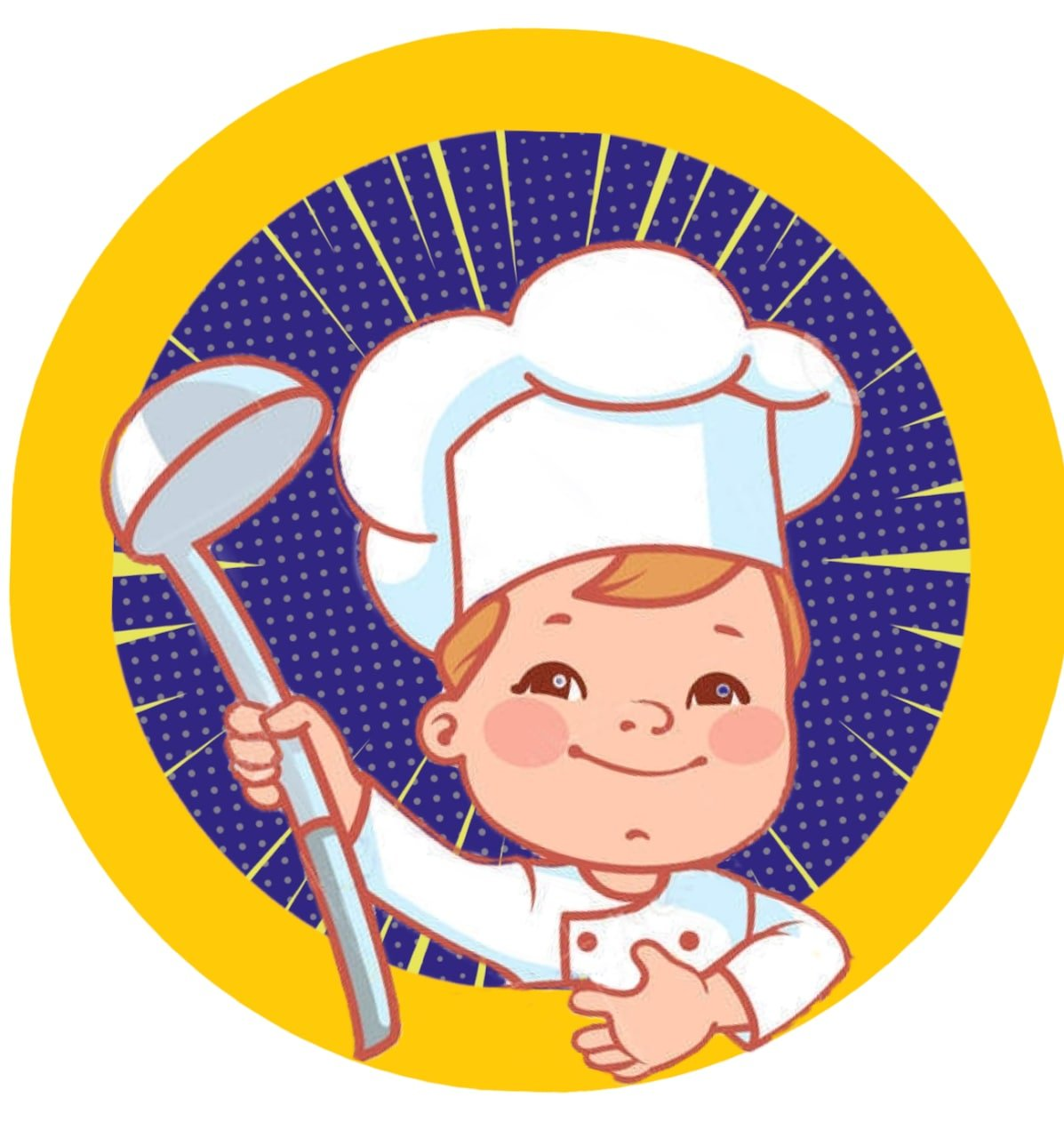 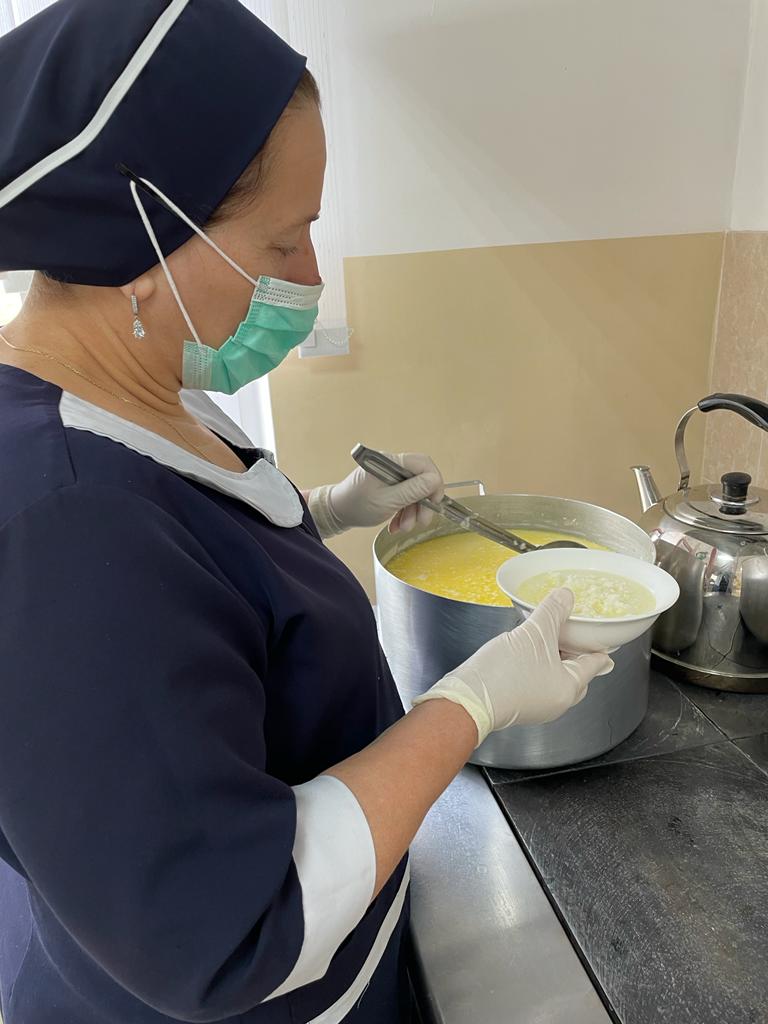 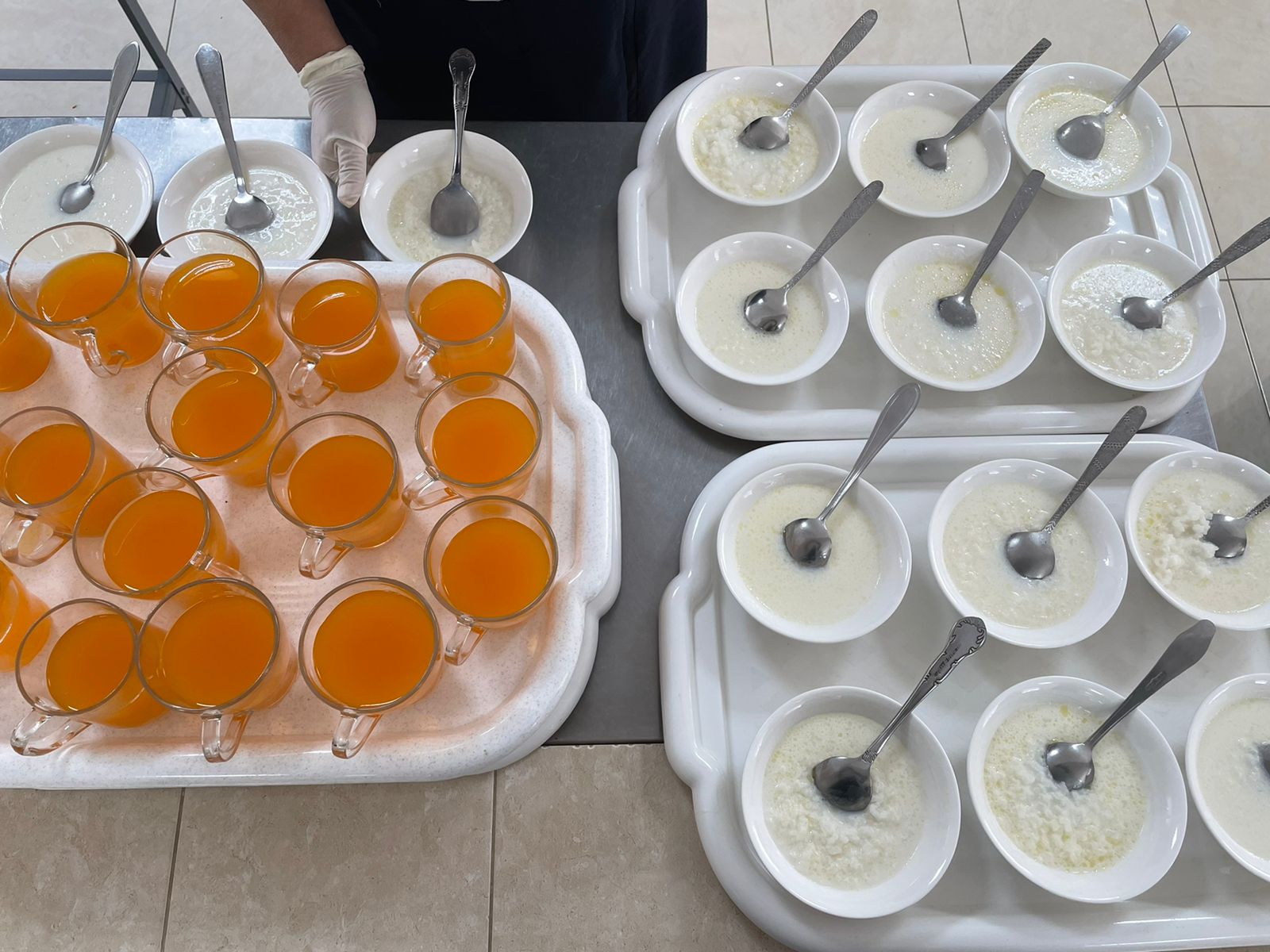